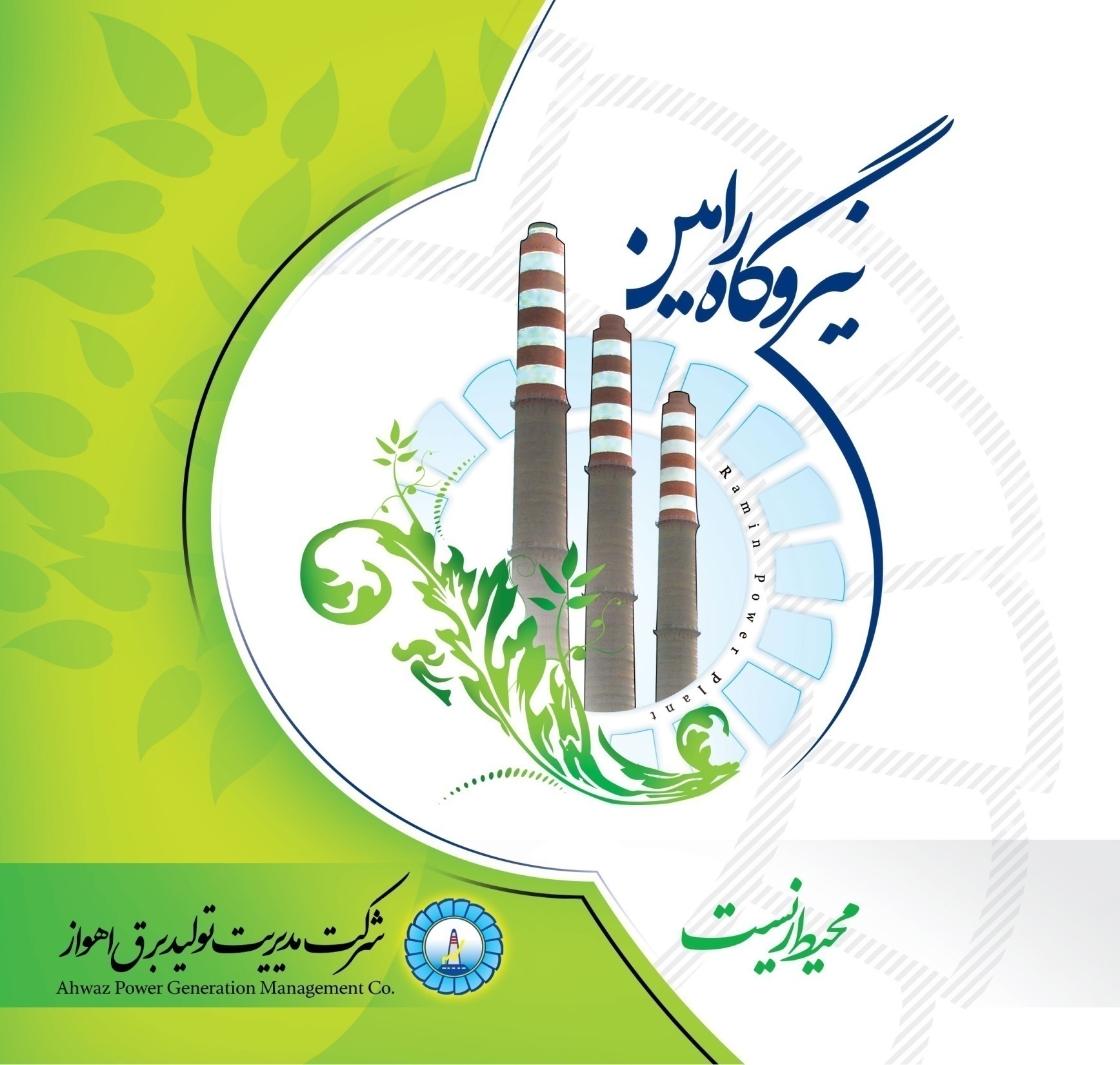 فروش پسماندهاي حاصل از احتراق (خاكستركوره) جهت بازيافت به 
شركت هاي ذيصلاح
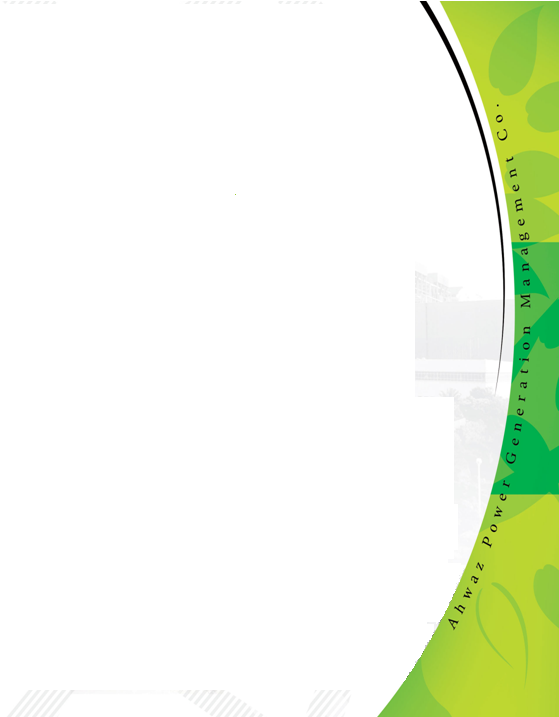   اهداف پروژه :
اجراي الزامات قانون مديريت پسماند
مديريت پسماندهاي ويژه و جلوگيري از آلودگي خاك
ايجاد ارزش افزوده از ضايعات براي شركت  

اقدامات انجام شده  : تهيه شرح كار ، معرفي شركتهاي معتمد فعال در اين زمينه ، ارسال نمونه خاكستر جهت آناليز به آزمايشگاه معتمد ، برگزاري مزايده و عقد قرارداد با شركت برنده
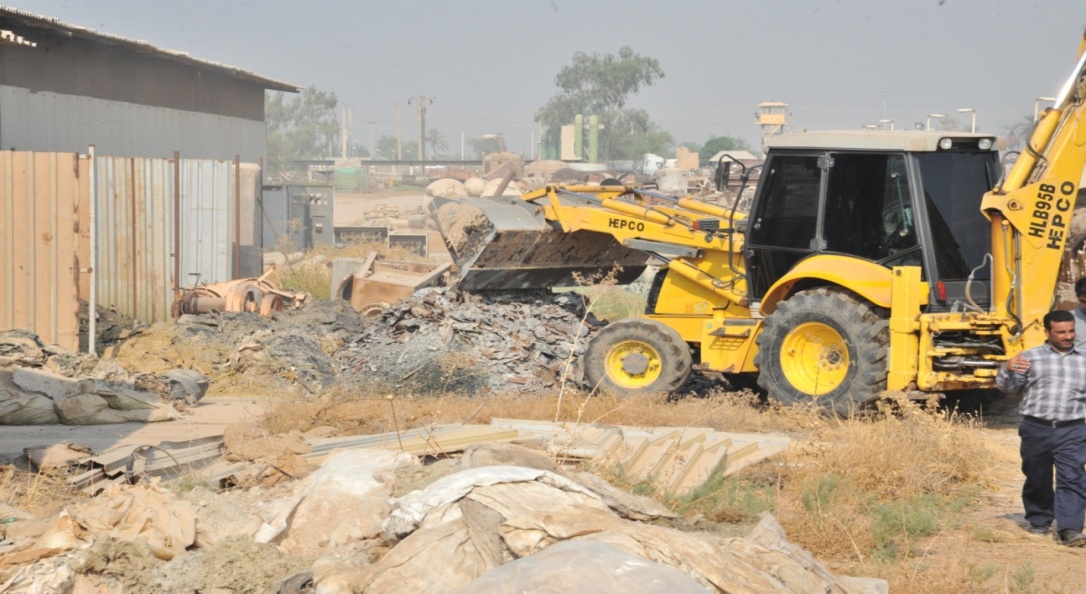